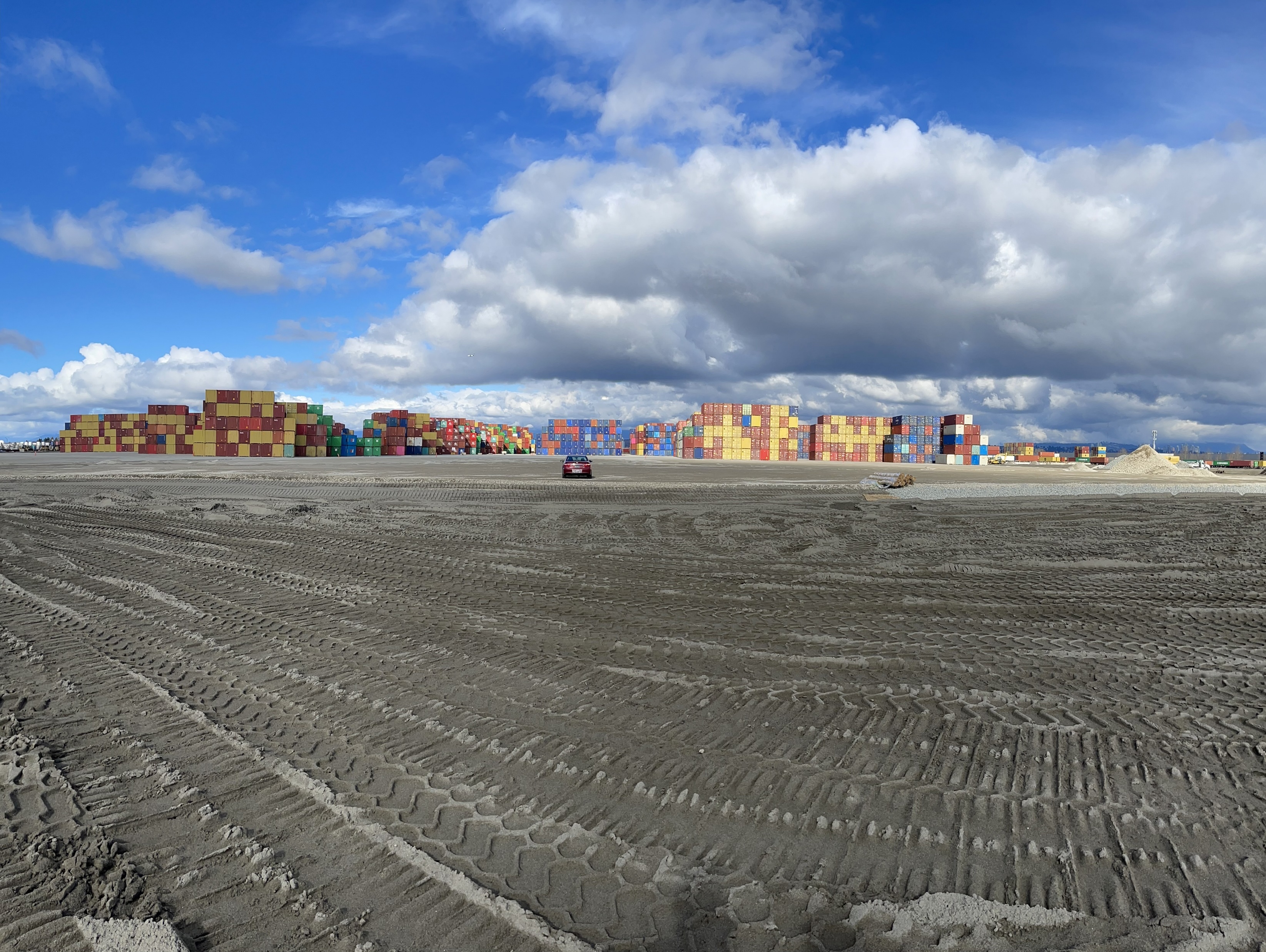 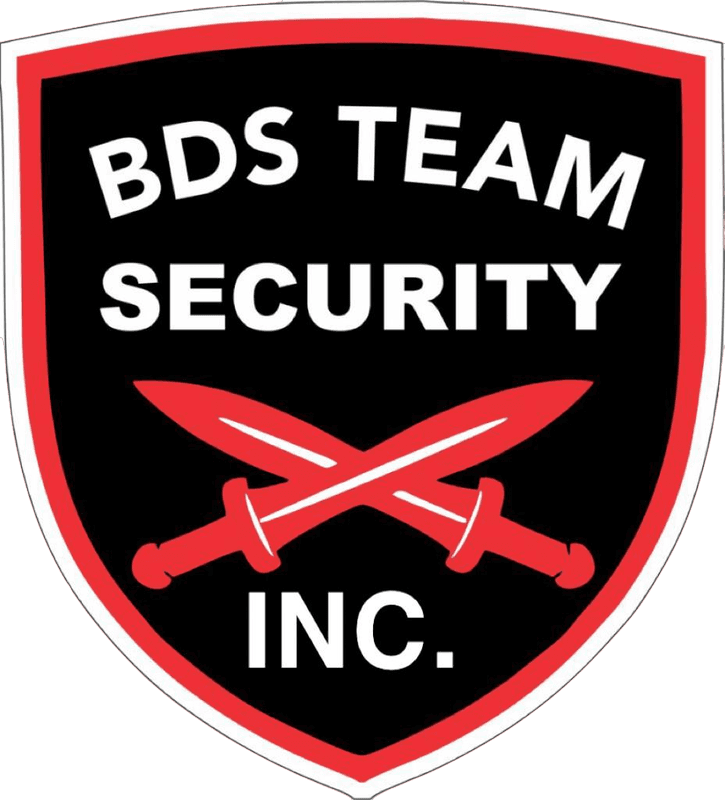 BDS TEAM SECURITY INC.
Task is once begun,
Never leave it undone.
Email: bdsteamsec@gmail.com
7404 King George BLVD.,Suite 200,Surrey,V3W 1N6
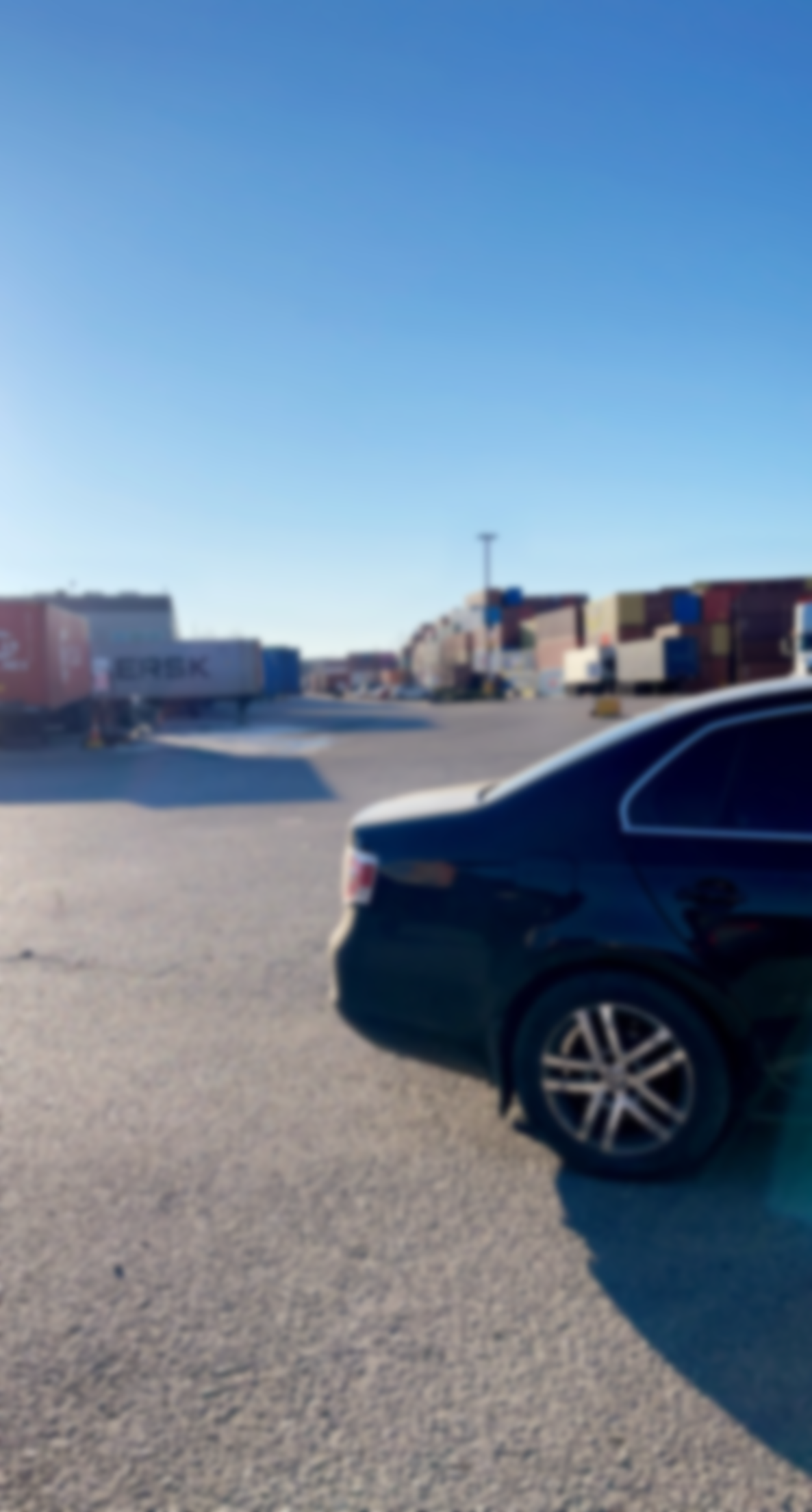 ABOUT US
Serving Since 2019, in Security Industry, BDS is a Team of Trained Security Professionals which ensure you the finest Security Services at different Levels.
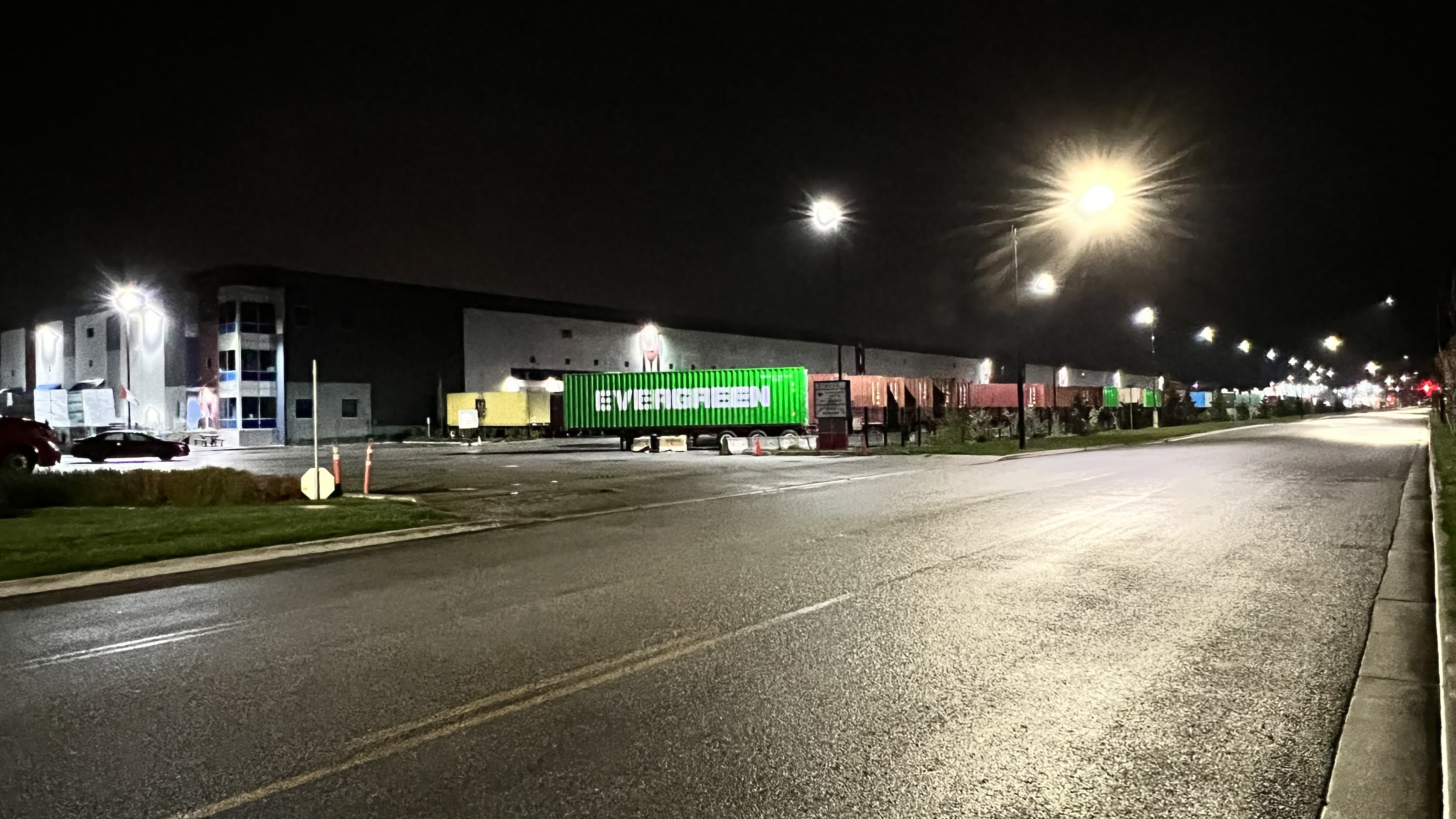 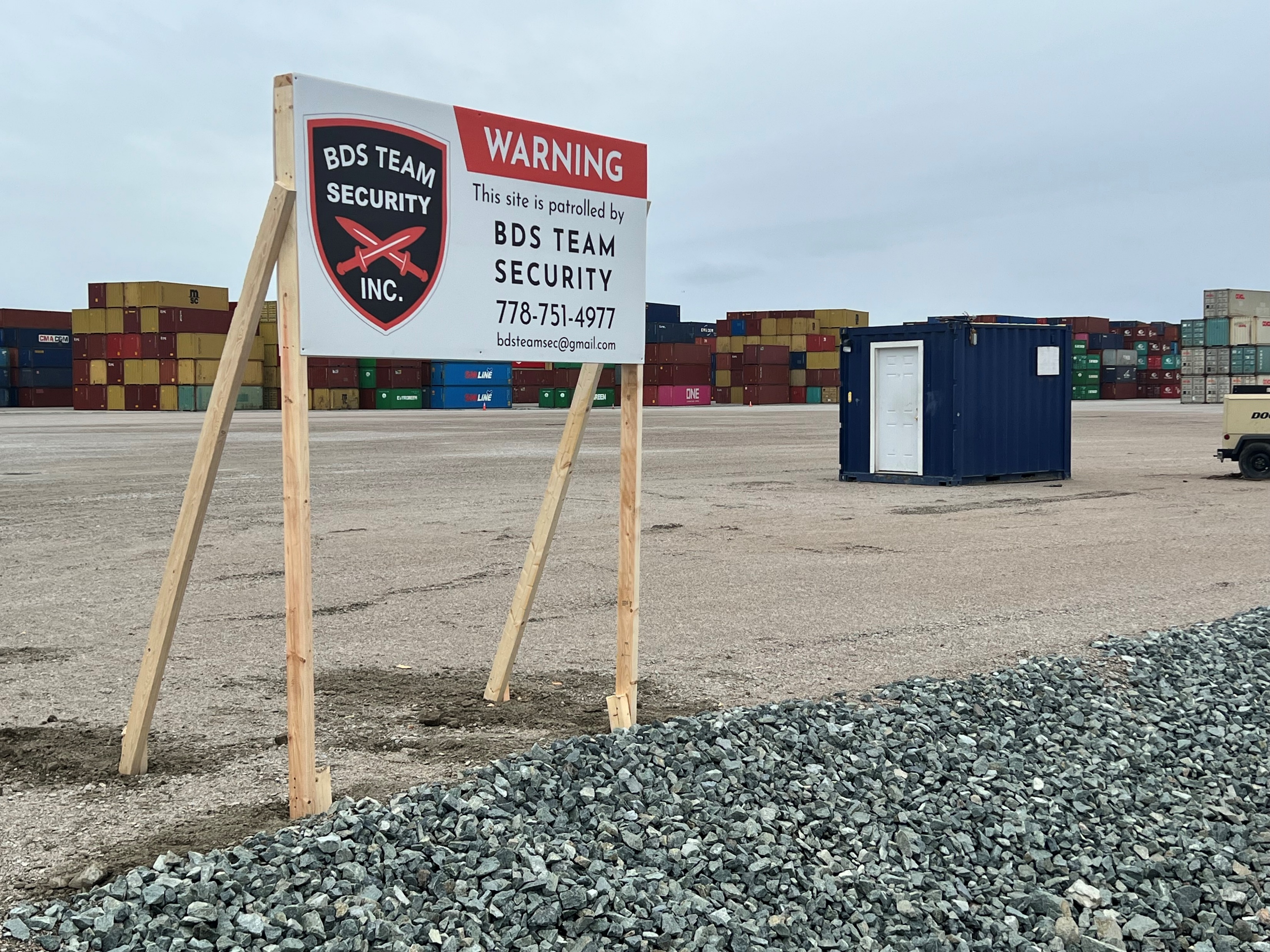 Services Provided by BDS TEAM
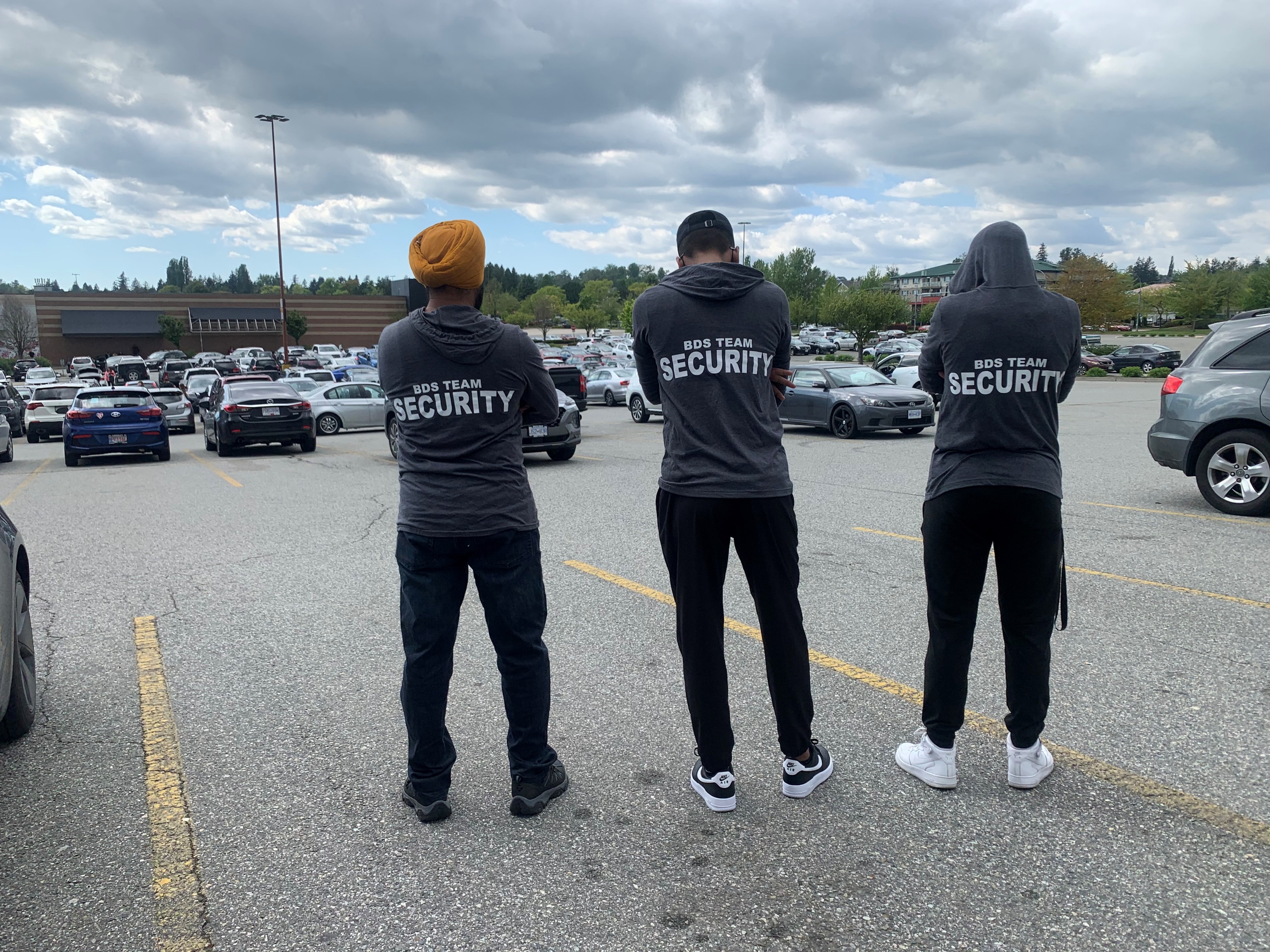 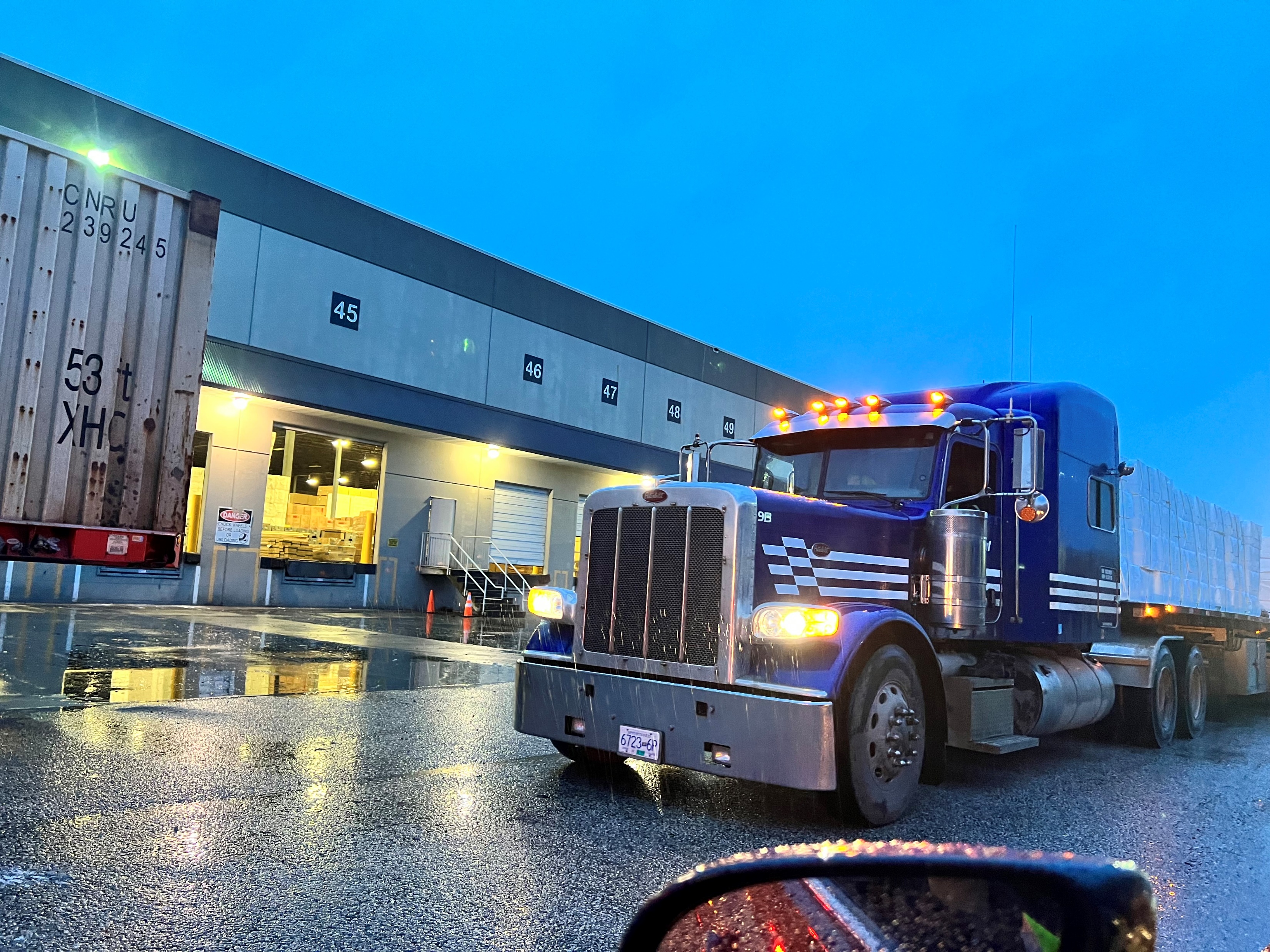 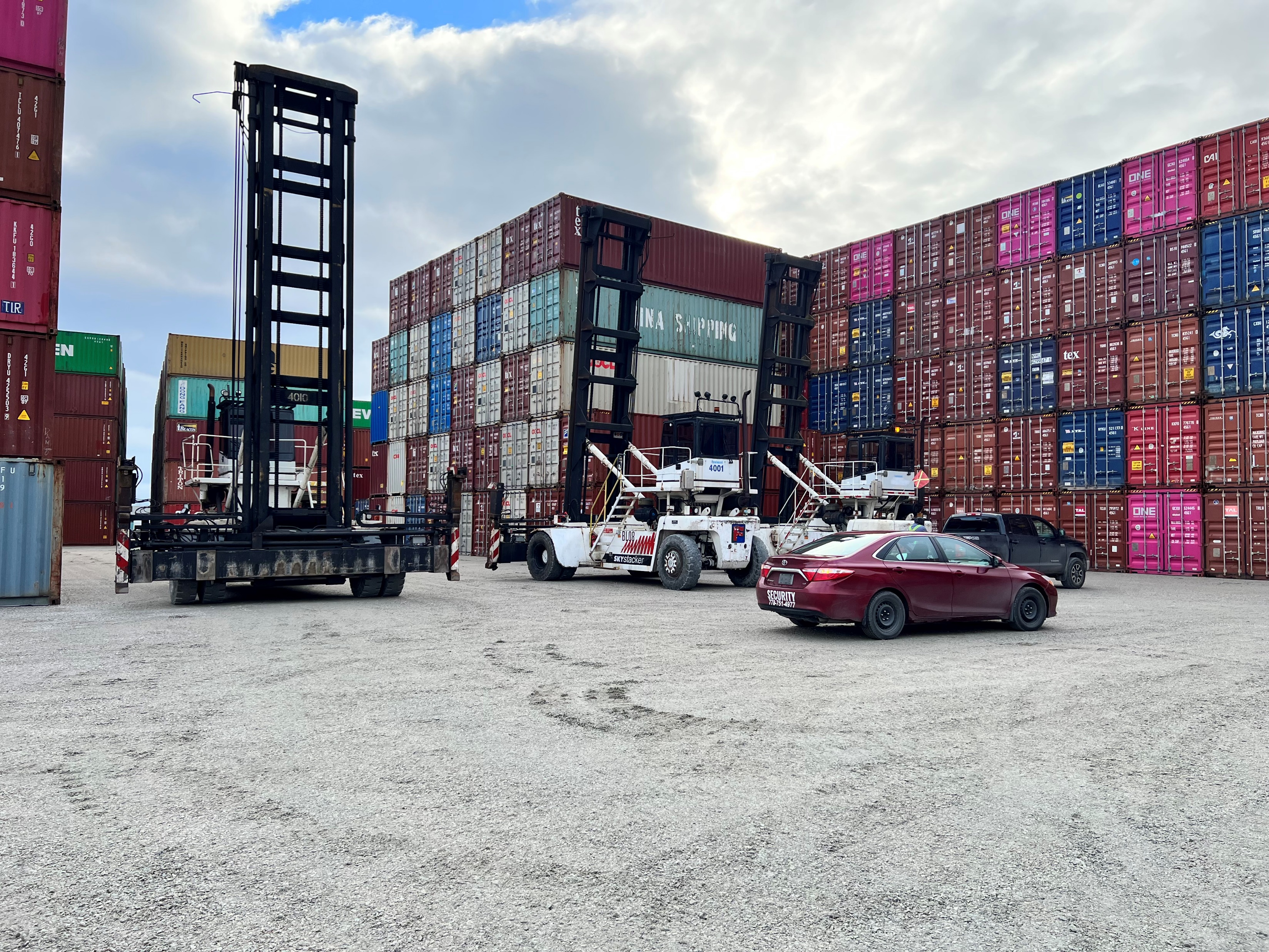 ONSITE SERVICES
Onsite According to Customer’s requirement, we provided 


Stat Security 
On Foot Patrolling
Car Patrolling
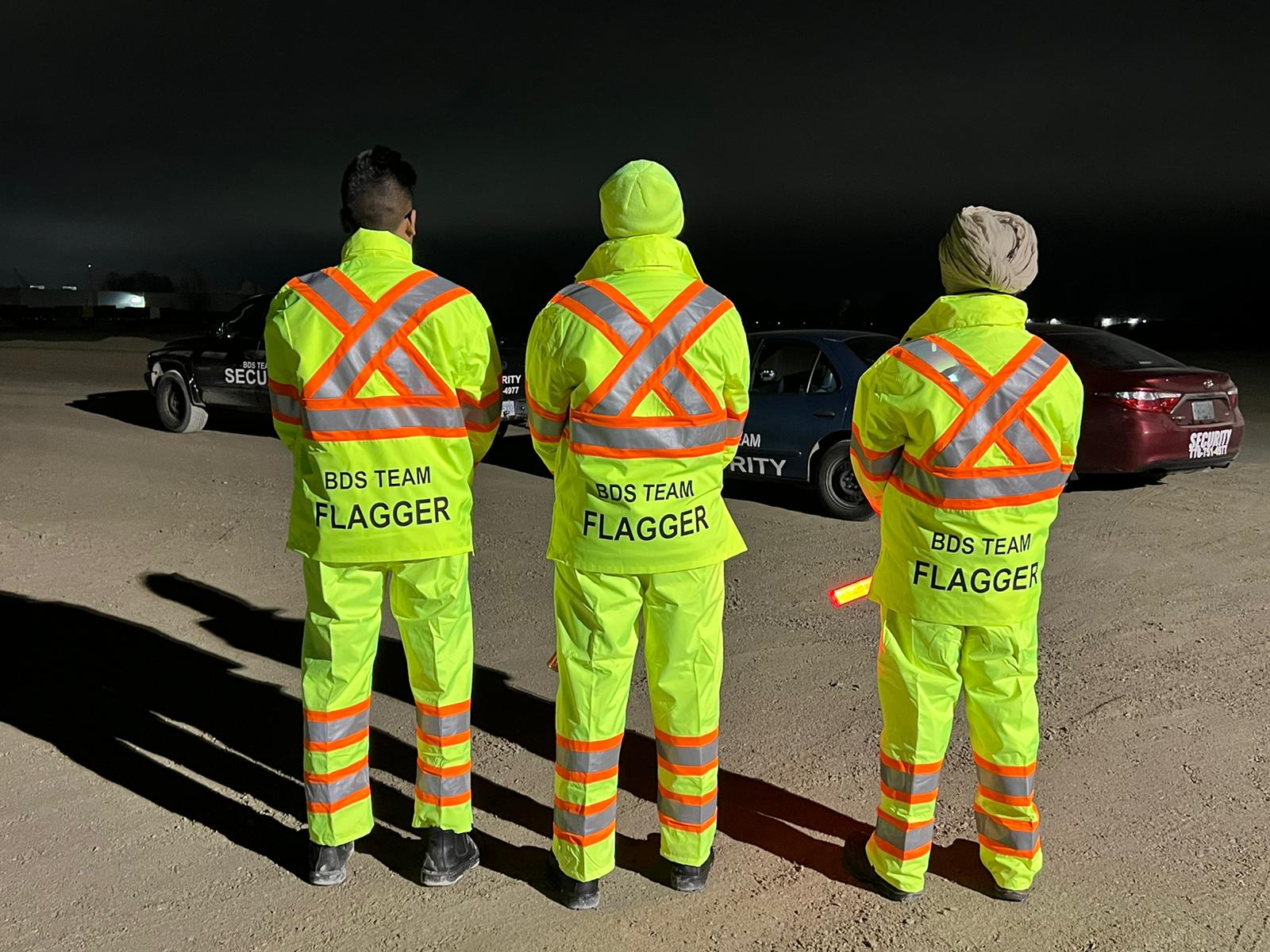 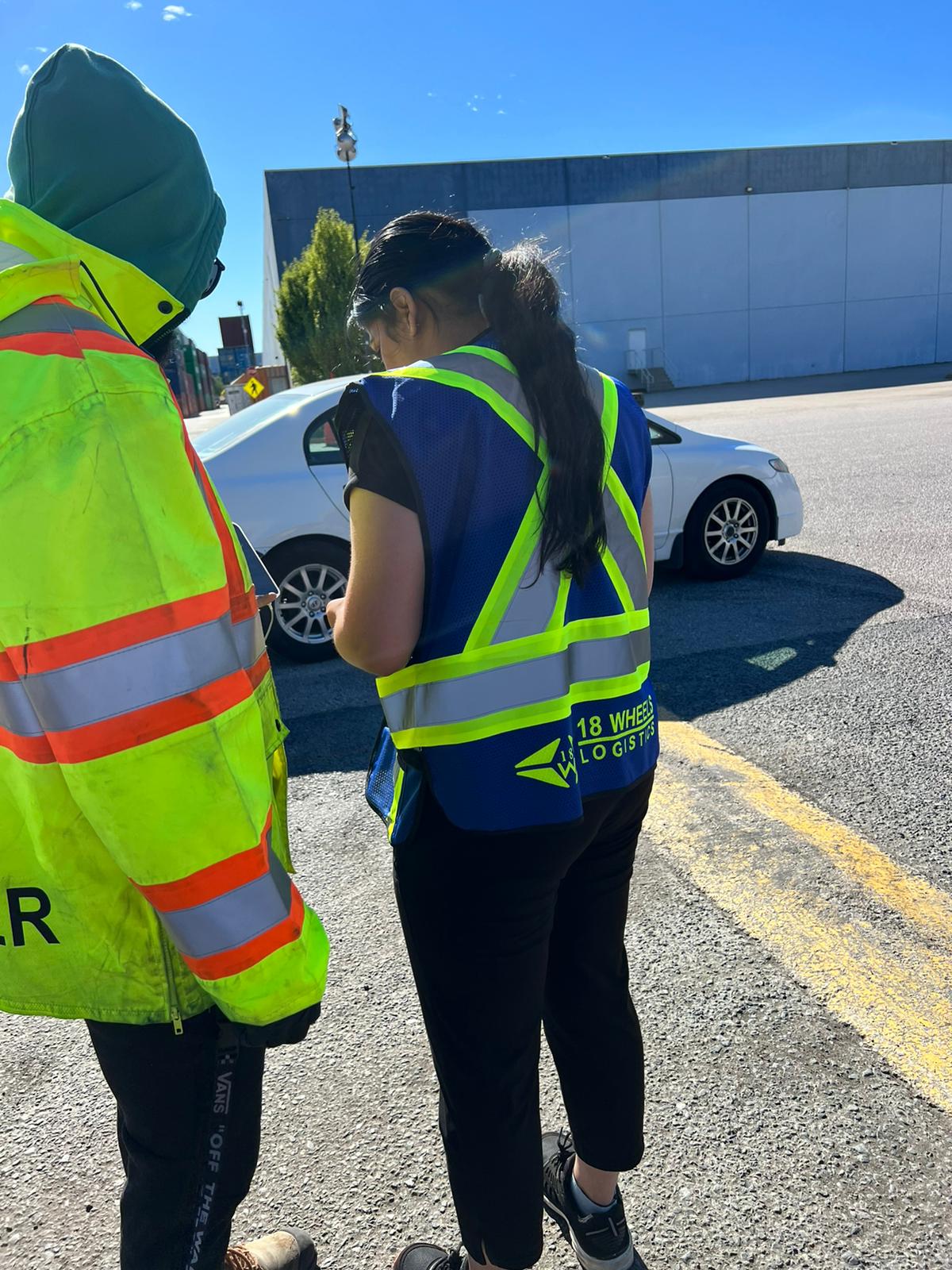 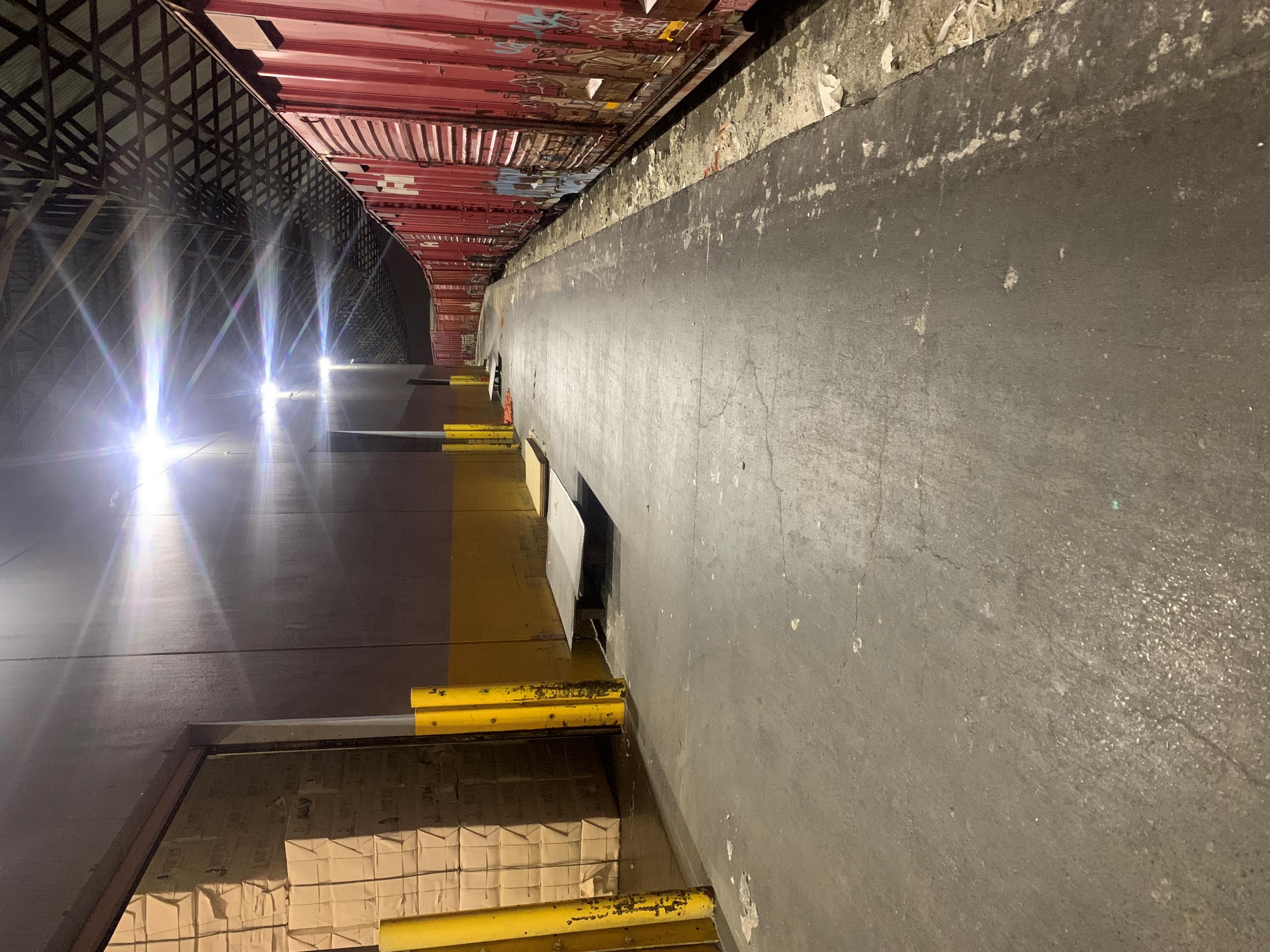 UNLOADING CREWS FOR RAIL&TRAILERS
Special Inspection Team for Warehouse & Site
Certified TCP Personnel's
Additional Services Provided by Us
OUR                      &                     to  achieve
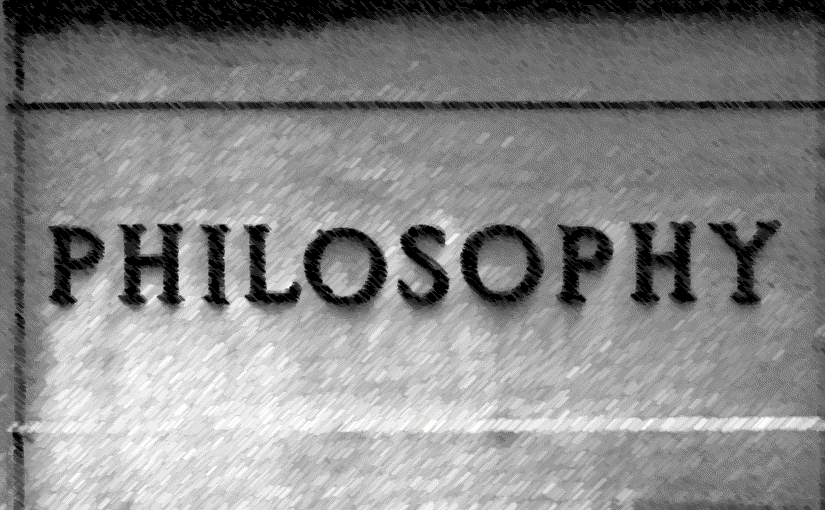 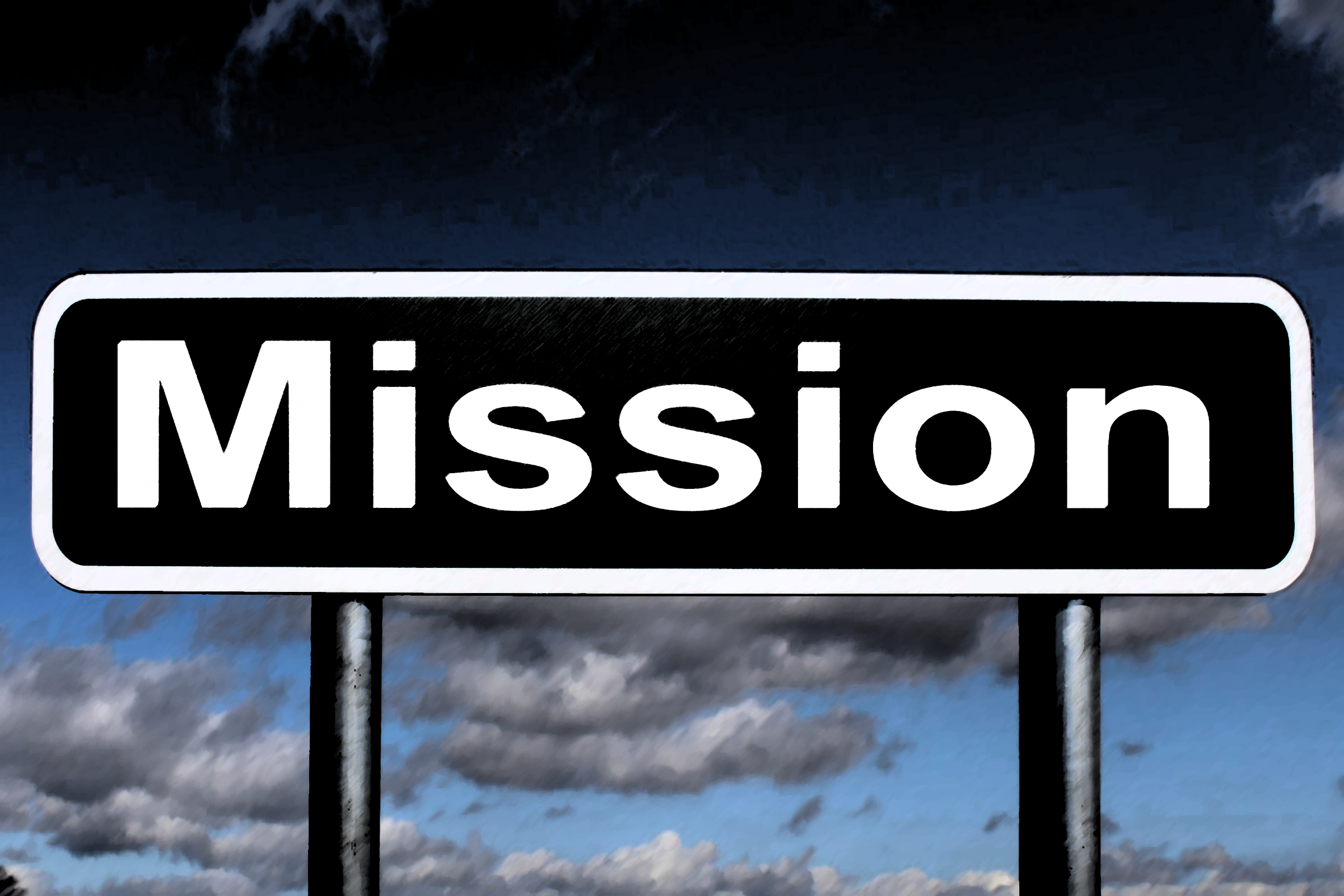 In Order to Achieve our BDS TEAM’S Philosophy to achieve Goal is :
Recruit, Retain and Represent the most qualified Security Personnel in Industry.
Stay Competitive by Keeping COSTS LOW in order to give quality 
Providing our Personnel with Continue Training, Education and Training Program so they can be updated and be ready to Takeover anytime.
Match our Services and standards to meet or exceed client’s need and demand. 
We not into quality as we personally know Our Team have so much.
In order to secure business or firm we always go with easy and effective way.
Client :
Our Mission is to provide and fulfill our Clientele’s requirement with superior service that is consistent with their ever changing security and Protection Needs 
Firm’s Prospective:
However, In Mission we prioritize our Youth/Students as well. As Youth’s dedication and determination’s consider as to be a backbone of the Company. 
Starting of the company the Director took a decision to Provide more opportunities to international students and Elderly People as it will give them a chance for more Opportunities and simultaneously they will have a Consistent Employment.
Clientele’s Insurance
Employee’s Insurance
Well, Coverage for Client’s been also provided by BDS TEAM.
 We hold harmless the client and it’s assets, from all the liability and damages, including cost of defense sustained by any person arising out of the negligence or misconduct of the contractor or its guard. 
The Liability of the contractor to the client and it’s assets is ($5,000,000,00) per occurrence. So Yes, We Assure and Insure you at the same time.
Employee’s insurance plays a pivotal role in a Employee’s working life.
 Every worker in BC is covered for any work-related injury, illness, or disease. When workers suffer work-related injuries, illnesses, or diseases, we offer benefits and services that include compensation and support for their recovery, rehabilitation, and safe return to work.
OUR BDS TEAM
Co – Ordinator
Sarbjit
Dosanjh
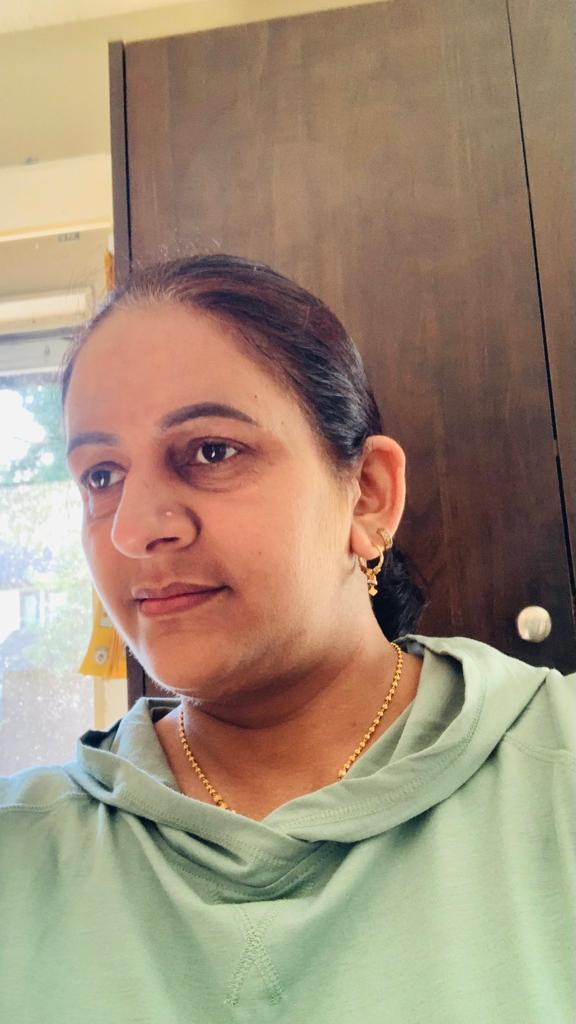 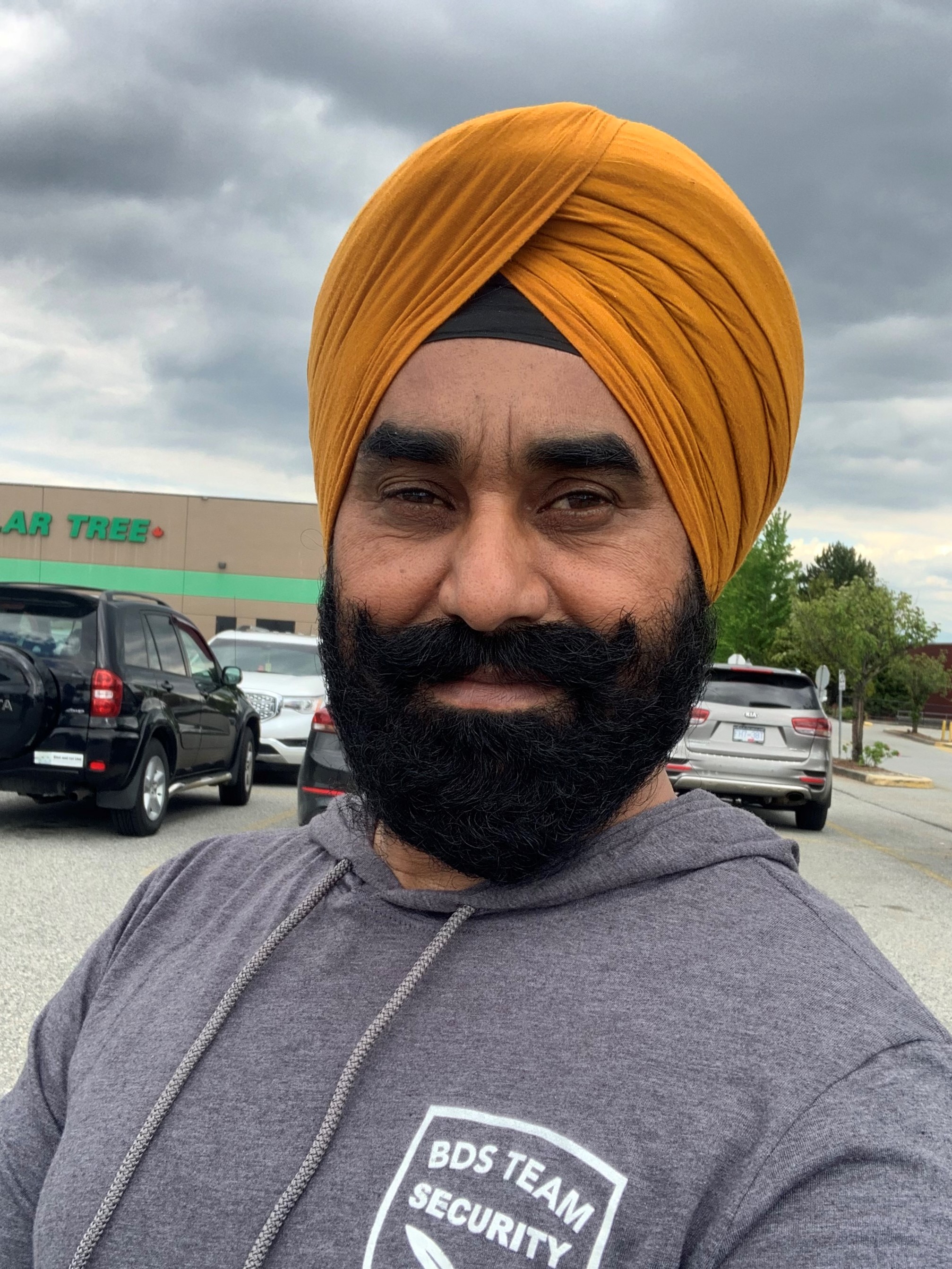 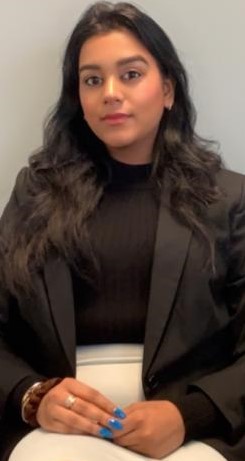 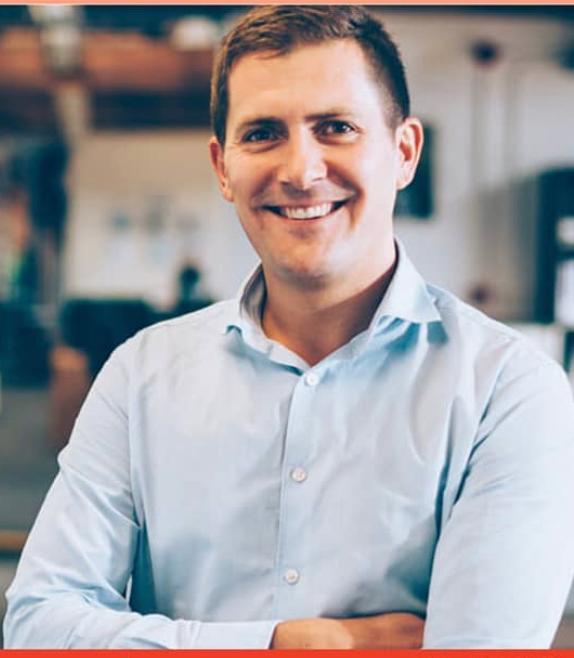 Assistant Manager :
Nick Aatli
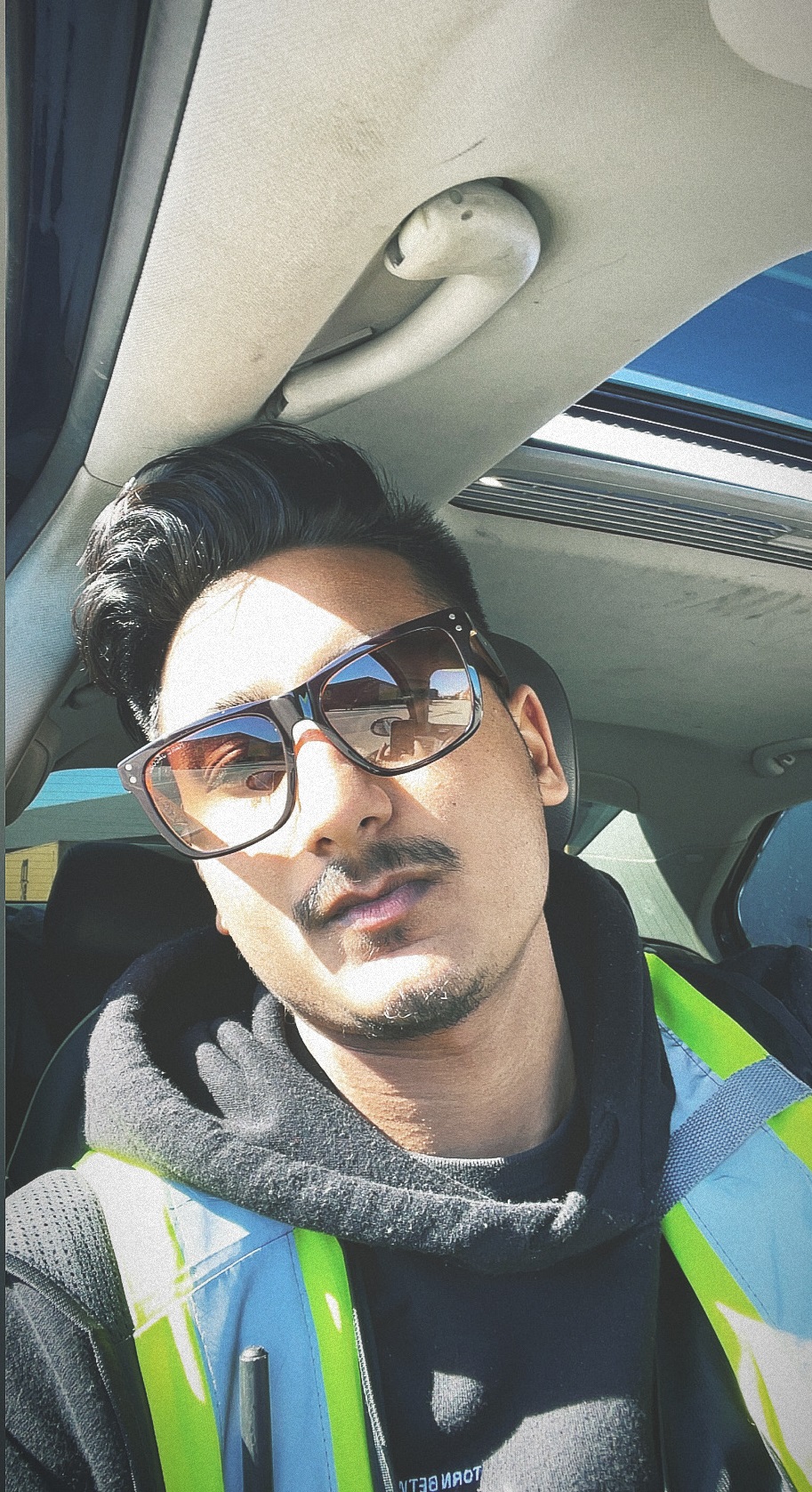 Director : Ajmer.S.
Shera
Operation Manager : Tanisha Sharma
Dispatch&Co -  Ordinator: 

Gurkirat.S
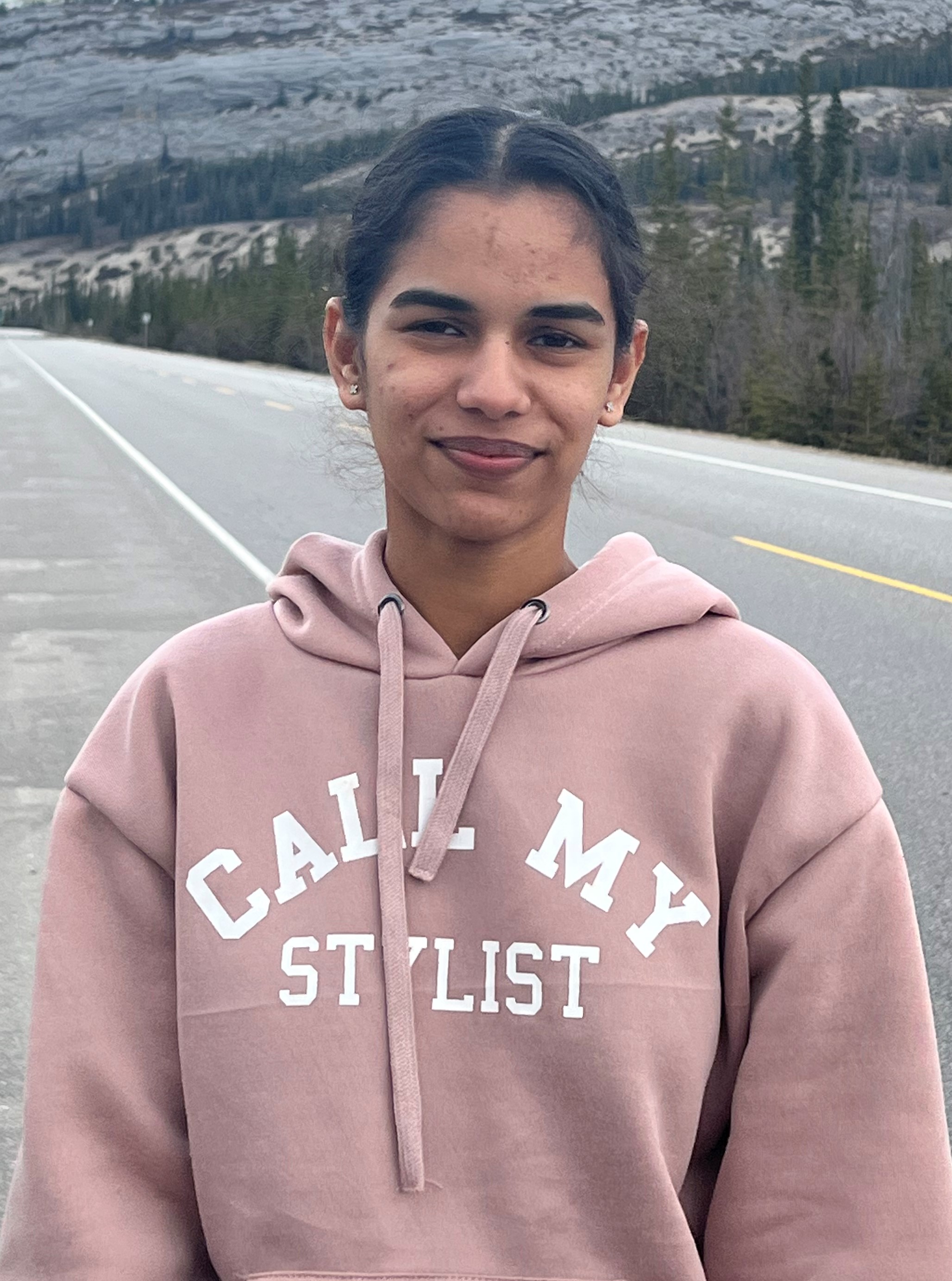 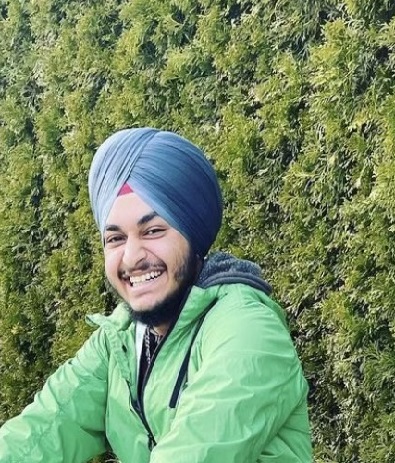 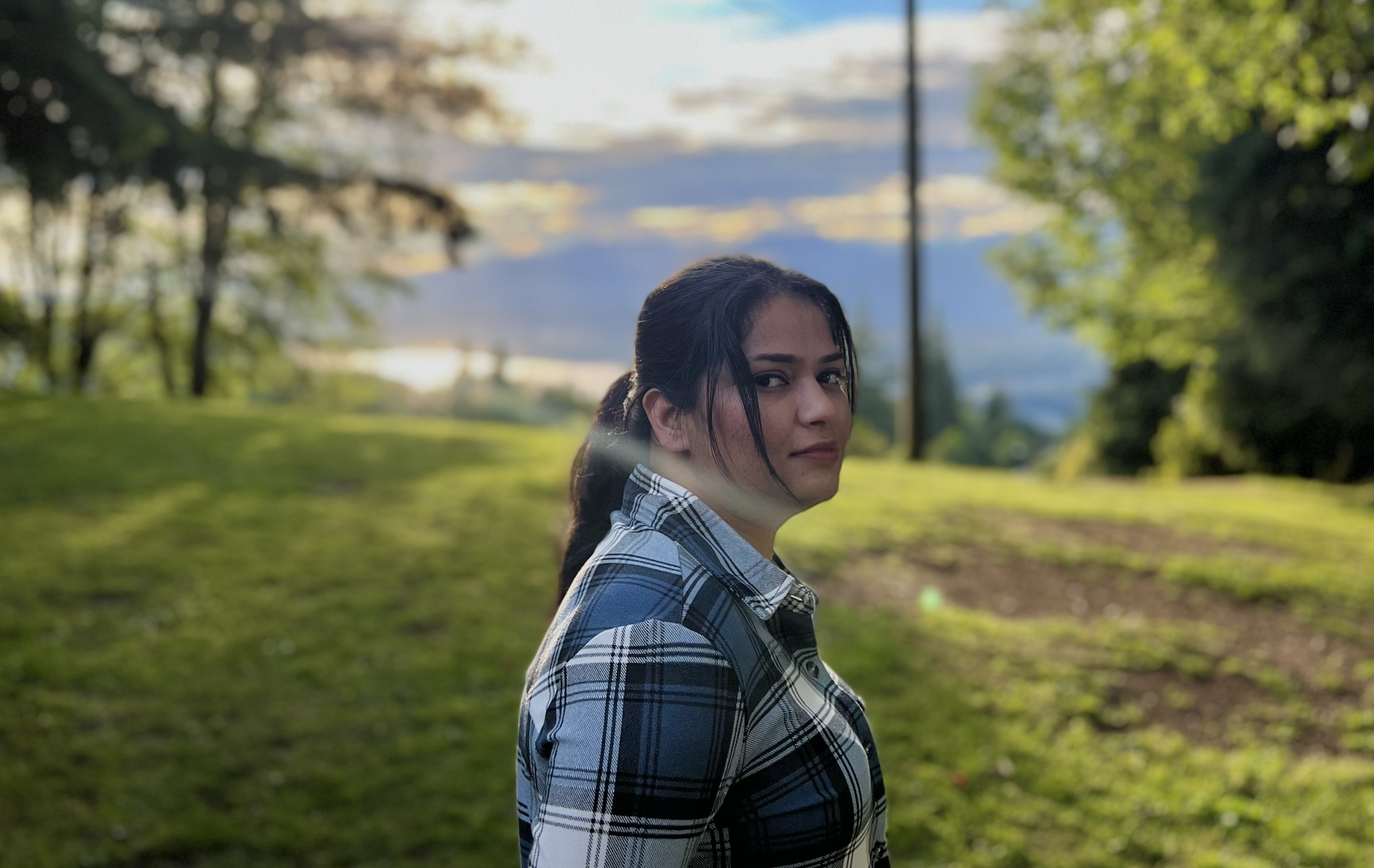 Transport In charge and
 Co-Ordinator
BDS’s Account’s Management : Sukhan Maan and Dilpreet Dosanjh
Sahijbir.Shergill
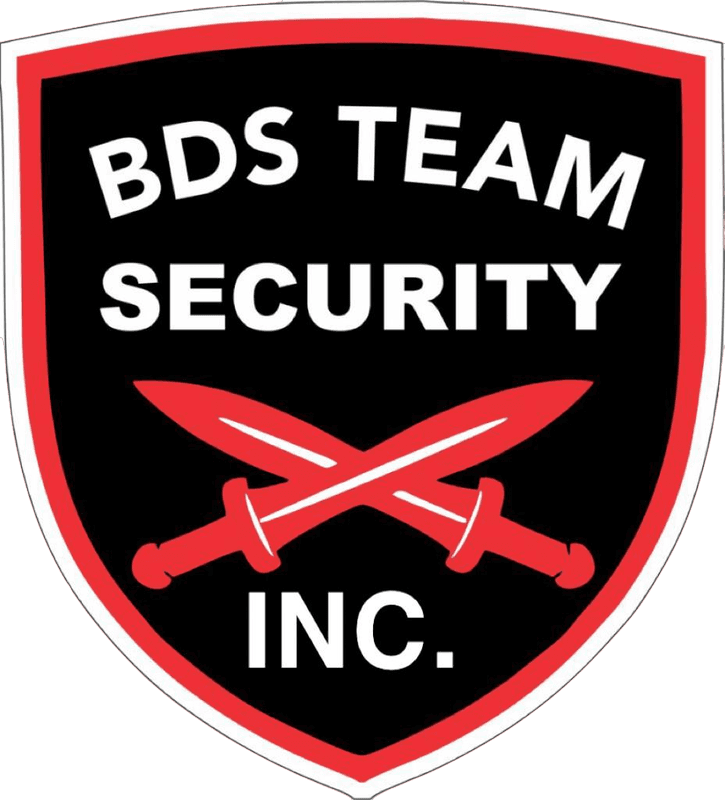 THANKYOU & REGARDS